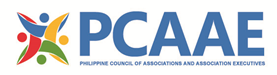 POSDCORB DIRECTING
By: Alberto D. Pena, PH.D

Associate Professor, Ret., University of Connecticut (USA)

Member of the Faculty, MDI, Illinois State University (USA)
POSDCORB-DIRECTING
Directing as a portion of POSDCORB is the process of making decisions, communicating these decisions, and monitoring the implementation of these decisions. 
Directing also includes development of general guidelines for following the rules and regulations of the organization, implementation of new mandates and strategies, and implementation of the operational plan. 
Directions are embodied in various orders, commands, and guidelines of operations.
POSDCORB-DIRECTING
Directing involves the preservation of unity of command among superiors and employees from the top to the bottom of the organizational chart. 
As such superiors assume administrative leadership and supervision over their subordinates and preserving the principle of command responsibility.
POSDCORB-DIRECTING
In other words, Directing aims at preserving a general order and harmony in the operation of the bureaucratic machine. 
The bureaucratic machine is steered to the “right direction” of implementing the operational plan that operationalize the strategies envisions in the strategic plan.
POSDCORB-DIRECTING
Instead of picturing the whole organization as a bureaucratic machine being steered by the executive, many management experts picture the whole organization as an orchestra being conducted by the executive. 
In this picture the executive composed the music (operational plan) and conducts the orchestra to play the music.
POSDCORB-DIRECTING
Every unit and position in the organizational chart should play the same tune. Those out of tune will be enjoined to calibrate their instruments and adjust their musical notes.
With these two comparisons I am sure you got the idea of this portion of the POSDCORB.
POSDCORB-DIRECTING
Decision making is the most obvious component of directing. 
It is a process of selecting a course of action among a number of alternatives. 
We make decisions everyday but most of these are personal in nature.
The personal model of decision making is based on personal values, beliefs, personal objectives, and other reasons for coping with our environment.
POSDCORB-DIRECTING
Another model of decision making is the rational model which is based on established agreement and criteria. The rational model of decision making is the preferred process for managerial application compared to purely personal decision making model. 
This model of decision making is the one mentioned in the POSDCORB.
POSDCORB-DIRECTING
Rational model of decision making requires the use of evaluation criterion or criteria and the consideration of opportunity cost. 
Generally, there are to formats of decision making. One is known as Goal Oriented and the other is known as Issue Oriented.
POSDCORB-DIRECTING
There are a number of approaches in rational decision making using the goal oriented format. It involves a number of steps but the following procedure will capture the essences of these different approaches. 
This procedure is normally followed in sequence but sometimes some steps might overlap.
POSDCORB-DIRECTING
Step 1. Formulate objectives: There are two forms of objective. One is the implementation objective and the other is impact objective. 
Let us use a project for constructing a farm-market road. The implementation objective is the completion of the road according to specifications. 
Once the road is completed according to specifications, the implementation objected is achieved.
POSDCORB-DIRECTING
Step 1. Formulate objectives….
The expected impact of the road is to increased agricultural production within the influence area of the road. 
If after sometime the agricultural production did not increase then the impact objective is not achieved. 
In fund raising project of an association, there are steps that were devised to raise funds from businesses, individuals, and government agencies.
POSDCORB-DIRECTING
Step 1. Formulate objectives
The fund raising procedure can be done by the Association itself or contracted to outside vendor. 
In this campaign, various literatures and campaign materials will be developed including advertisement in mass media. Obviously the goal as to the amount of funds to be raised is also set. 
Once all the activities in fund raising campaign are implemented according to the plan the implementation objective is achieved. If the target amount for fund raising is also met then the impact objective is also met.
POSDCORB-DIRECTING
Step 2. Determine the possible alternative for achieving objectives: These alternatives are actions to be done. 
It is called possible alternatives since each alternative is capable of achieving the objectives set. 
It is therefore required that the enumerated alternative should be mutually exclusive. 
It simply means that each alternative is capable of achieving the object without the support of other alternatives.
POSDCORB-DIRECTING
Step 3. Determine Resource Requirement for each possible alternative: 
Resource requirement refers to funds, 
time, 
managerial and manpower, 
and technology.
POSDCORB-DIRECTING
Step 3. Determine Resource Requirement…
The budget contain allocations for planned expenditure items and acquisition of capital goods. The implementation budget indicates the total amount of money that is necessary to complete the project. 
The operation budget indicates the total monetary requirement to operate the project within a certain time period.  
Generally, more attention is given to implementation budget since it is of more immediate need.
POSDCORB-DIRECTING
Time requirement refers to the length of time needed to implement a project. 
 A time requirement should be estimated for each possible alternative because of time constraints imposed by the organization or by a planned sequence of projects in the implementation of a bigger program
Managerial and manpower requirement generally refers to the services of skilled personnel.  
The requirement for skilled personnel should be indicated in terms of the number and kind of personnel needed and the amount of time they will be needed. 
The amount of time can be indicated in person-days, person-months, or person-years.
POSDCORB-DIRECTING
Technology requirement refers to the more specialized equipment and processes that are required for organizational operation and implementation of projects.  
This includes equipment, machineries, and electronic equipment.  These gadgets are scarce and its uses are usually shared by different units and projects.  
Their availability affects the timing and duration of implementation of planned activities.  
Usage of these equipment should be indicated in amounts of time that the equipment would be required.  Examples are: a) 100 hours of audio visual system use; b) 10 days of machine use; and c) 20 hours of computer time.
POSDCORB-DIRECTING
Suppose there are three possible alternative in a training project. 
Alternative 1 needs $10,000, 
time requirement is 4 weeks, 
one trainer is needed to design and monitor the training to be contracted to a local university, 
and no technology on the part of the organization is needed.
POSDCORB-DIRECTING
Alternative 2 is in-house training requiring $4,000 dollars for invited resource persons and providing amenities during the training, time requirement is three weeks, one trainer and two employees are required to provide support, two lap-top computers and one projector is required. 
Alternative 3 is programmed instructions requiring 10 lap top computers, $1,000 to purchase a programmed instructions on how to do a feasibility study, time required is 6 weeks duration since the selected employees will access the programmed instructions for limited hours every day.
POSDCORB-DIRECTING
Step 4. Determine relevant constraints:
Constraints refer to limits imposed by management due to scarcity of resources and the need to prioritize. 
Unless removed or altered by appropriate management authorities, it is required that all implementation alternatives be within these limits.
The most common constraints include: a) budget limits, b) constraints on skilled manpower, c) time constraints, and d) technological constraints.  
Legal requirements are normally not considered constraints since they are beyond the control of the organization.
POSDCORB-DIRECTING
Budget limit refers to the amount of money that could be allocated to either implementation budget or operation budget of a project.
These limits are usually indicated as lump sum appropriations for specific projects in the bigger budget of the sponsoring organization.
In some cases, budget limits are arbitrarily determined by project sponsors.
POSDCORB-DIRECTING
Skilled manpower is another important resource that management should allocate carefully. 
It is simply impossible to assign all skilled personnel to one project or activity since there are other activities competing for their services.
Constraints on skilled manpower refer to the number of skilled personnel and the limited period of time they can be assigned to a project.
POSDCORB-DIRECTING
Time constraints refer to the duration of time within which the project or activity should be completed.  
These limits are imposed by management because of sequential relationship of projects and activities in the operation plan and because of funding deadlines.
Technology constraints may refer to the number of specialized equipment and the length of time they could be assigned to a project or activity.
All implementation alternatives of a project or activity in the operational plan should observe these limits because there could be other activities waiting for their services.
POSDCORB-DIRECTING
Step 5: Determine feasible alternatives:
Feasible alternatives are determined by comparing the resource requirements of an alternative with relevant constraints. 
An alternative is feasible if it passes these limits.  The alternatives that do no pass any one of the constraints are unfeasible and therefore not implementable unless management is willing to compromise.
POSDCORB-DIRECTING
At this point of the analysis, all unfeasible alternatives should be dropped.  As an example, let us assume that in the training project A1, A2, and A3 passed all the constraints but A4 and A5 did not pass the time constraint because both are too long.  
In this case, A1,A2, and A3 are considered feasible alternatives and A4 and A5 should be dropped from further analysis.
POSDCORB-DIRECTING
Step 6: Determine the appropriate evaluation criterion or criteria.
Evaluation criterion or criteria may be in the form of:
established guidelines, 
rules and regulations of the organization, 
maximizing benefits or minimizing cost from financial transactions and investments, 
achieving efficiency in the operation of the organization, 
selecting or changing strategies.
POSDCORB-DIRECTING
For example, in making a decision whether to approve or disapprove a loan application, the loan officer might refer to policies and specific guidelines of the bank. 
These guidelines is called standard operating procedure consisting of established guidelines on credit analysis and evaluation.  
If the amount of loan is very significant the guideline would indicate that it is beyond the area of discretion of the loan officer and the loan application is forwarded to higher level of management or to a loan committee where group decision is involved.
POSDCORB-DIRECTING
In investment projects for example the approving officer will use commonly accepted evaluation criteria such as internal rate of return (IRR) or benefit cost ratio (BCR). 
An investment opportunity that will not give a required IRR or BCR will be rejected. 
If there are a number of investment opportunities included in the selection process the decision maker will select the one that has the highest IRR or BCR after culling those that do not meet the minimum requirement.
POSDCORB-DIRECTING
In projects subject to bidding process the award committee will select the bidder that offer the lowest cost. 
In some cases the award committee may consider other bidders that offer a slightly higher price based on other externalities such service contracts, training of operators of the machine, and supplying other accessories. 
In other words the process of decision making is based on procedure and guidelines already established.
POSDCORB-DIRECTING
Even medical professionals use the rational decision making. 
The doctors are enjoined to diagnose the patient to determine the exact nature of the malady and determine alternative intervention techniques such as operation, drugs, and therapy.
POSDCORB-DIRECTING
Step 7: Rank the feasible alternatives based on the evaluation criterion used:
For decision making based on a definite evaluation criterion or criteria there is no need for ranking since the decision is made on a definitive manner such as approve or disapproved, accepted or rejected. 
The evaluation criterion or criteria used in this regard are not quantified.
POSDCORB-DIRECTING
For decision making based on a range of quantified weights or relevance ranking is relevant. 
For example the use of internal rate of return (IRR) for investment or project decisions is based on a range of quantified evaluation criterion, the IRR. 
Each feasible alternative is ranked according to their IRR and obviously the alternative that has the highest IRR is selected.
POSDCORB-DIRECTING
The purpose of ranking is to show the relative differences between the first ranked alternative and the succeeding alternatives.  
Since the number one alternative appears to be the best in terms of a single evaluation criterion, it is used as the focal point of further comparison with the next ranked alternatives.
POSDCORB-DIRECTING
Relative differences means the distance between lower ranked alternatives and the first ranked alternative.  
If in the opinion of the analysts, the difference between the first ranked alternative and the lower ranked alternative is significantly big, the enumeration and evaluation of externalities may not be too important. 
However, the analysis of externalities is important if the relative differences between the first ranked and lower ranked alternatives are not significant.
POSDCORB-DIRECTING
Step 8. Make the decision and/or recommendation
Only people with competent authority can make decisions for the organization. 
These people have the ability and administrative authority to commit organizational resources. 
Decisions imply commitment of resources or the actions cannot be carried out.
POSDCORB-DIRECTING
There are other formats of rational decision making in addition to goal or objective format discussed previously. 
These formats can be lumped into the so-called issue-oriented decision making format. 
Issues range from solving a problem, making corrective or adjustment decisions as in monitoring and control, decision based on “calculated risk”, and other issues affecting the organization. 
The decision making process could be individual (by the executive) or participative as in committee, commission, or board of directors or trustees.
POSDCORB-DIRECTING
Let us briefly illustrate the process of issue oriented format of rational decision model.
Let us use the problem oriented issue. The suggested steps are as follows:
Step 1: Clarify the problem: How does it become an issue for the organization? 
What is the probable impact of this problem to the organization if not resolve promptly?
POSDCORB-DIRECTING
Step 2. Gather information: Gather information relevant to issue such as:
Origin of the problem, 
what part of operation is affected, 
what units and personalities are involved, 
who can help solving this issue, 
how extensive is the problem in terms of its impact to productivity, 
and other information needed to make a rational decision.
POSDCORB-DIRECTING
Step 3. Enumerate alternatives in resolving the issue: 
In some cases the alternatives are confined to a two-way approach such as to do or not to do, approve or disapprove, or accept or reject.
In other cases the enumeration of alternatives could extend beyond the two-way model. 
This is mostly done in cases where the evaluation criteria to be use are quantified.
POSDCORB-DIRECTING
In quantified evaluation criteria there is a discreet range of values (from highest to lowest or from lowest to highest) where the decision is based. 
The issue oriented format normally use the two-way approach.
POSDCORB-DIRECTING
Step 4: Determine evaluation criterion or criteria: 
Again, evaluation criterion or criteria may be in the form of established guidelines, 
rules and regulations of the organization, 
maximizing benefits or minimizing cost from financial transactions and investments, 
achieving efficiency in the operation of the organization, and selecting or changing strategies.
POSDCORB-DIRECTING
Step 5: Make the decision or recommendation: 
Again, only people with competent authority can make decisions for the organization. 
These people have the ability and administrative authority to commit organizational resources. 
Decisions imply commitment of resources or the actions cannot be carried out. 
One will notice that the goal setting format and the issue oriented format are very similar.
POSDCORB-DIRECTING
LEADERSHIP
Another important component of Directing in the POSDCORB is leadership.
In this regard leadership means administrative leadership and supervision. 
It does not necessarily include other forms of leadership because of charisma
POSDCORB-DIRECTING
LEADERSHIP…..
influential leadership due to political and economic power, 
leadership because of notable accomplishments in society, 
leadership among groups with similar interests such as political parties, interest groups, and other similar groups
POSDCORB-DIRECTING
Administrative leadership and supervision is inherent in organizational set up to preserve unity of command. 
In this context the executives are seen as leading the organization to the implementation of the operational plan. 
In his function as a leader the executive has the administrative power to supervise his subordinates to ensure that they doing their assigned jobs and roles in the implementation of the operational plan.
CONCEPT OF LEADERSHIP
A leader is somebody who can exert influence and power to get a job done
Leadership involves the exercise of authority identified with legal and administrative arrangement
A leader is vested with administrative powers to make decisions and issue orders to his subordinates
Even when a leader delegates the authority to decide on certain matters, the responsibility remains on the leader
In management, authority can be delegated but not responsibility
POSDCORB-DIRECTING
DELEGATION AND CONSULTATION
Delegation is within the power of a leader
Delegation is a process of giving authority to the a subordinate to make decision on certain area of management
Consultation is the process of asking subordinates about his opinion on a pending decision.
In the case of consultation, it is the leader who will ultimately decide.
This is known as “Shared Leadership”
POSDCORB-DIRECTING
STYLES OF LEADERSHIP
Managers differ in their leadership styles
Some would stick to the book by exhorting their subordinates about their authority and claim all the credits and assume all responsibility
Some will share their leadership with their subordinates and share credits with them but also assume all responsibility
Blaming subordinates on failures is a miscarriage of leadership
POSDCORB-DIRECTING
CONCEPT OF SUPERVISION
Supervision is the process of overseeing the implementation of policies, guidelines, orders, and general strategy for management.
The supervisor is expected to set the general guidelines of operation and see to it that the supervisees stick to the guidelines and procedures
This is important in all organizations since their operation involves bureaucratic procedures
Supervisors are also expected to equip the supervisees with adequate knowledge and skills to carry out their functions